DISORDERS OF SODIUM BALANCE
BY 3RD MEDICAL UNIT:
CHIEF. PROF .DR.S.PEER MOHAMED M.D
ASSISTANT PROFESSORS:
DR.M.SATHEESH KUMAR MD
DR.C.VIGNESH MD
DR.V.P.PRIYA MD
GENERAL PRINCIPLES
Disorders of water balance and water distribution.
The body is designed to withstand both drought and deluge with adaptations to renal water handling and thirst mechanism.
A persistent abnormality in Sodium levels thus requires both an initial challenge to water balance as well as disturbance of the adaptive response.
HYPONATREMIA
Hyponatremia is defined as Sodium concentration less than 135 mEq/L
22% of hospitalised patients.
Mechanisms: 
Increased circulating AVP levels
Increased intake of free water
Low solute intake
Non osmotic release of AVP .
CLASSIFICATION OF HYPONATREMIA
PSEUDOHYPONATREMIA
HYPERTONIC HYPONATREMIA
HYPOTONIC HYPONATREMIA
HYPOVOLEMIC HYPONATREMIA
True volume depletion (low ECF volume) 
Stimulates Non osmotic release of ADH
Increase in AVP preserves BP through V1a and Renal V2
 receptors
 Renal V2 receptors cause increased water
 reabsorption resulting in hyponatremia
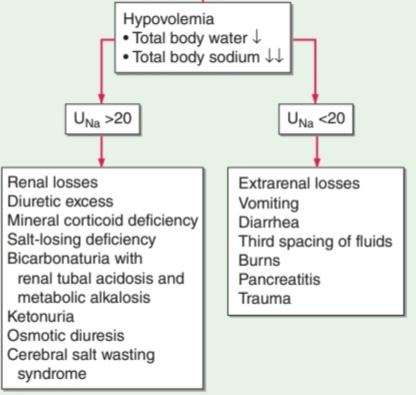 HYPERVOLEMIC HYPONATREMIA
Total body volume excess (increased ECF) but intravascular volume depletion+
 Very high TBW , high TBS
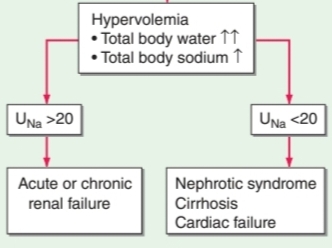 EUVOLEMIC HYPONATREMIA
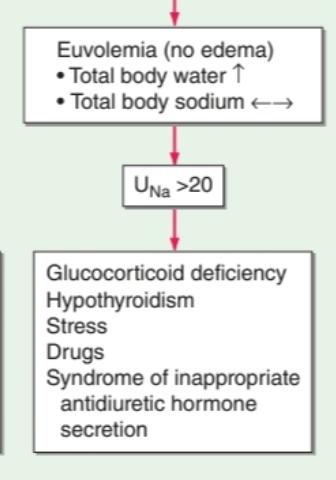 Primary water gain ( normal ECF volume) 
Patients are euvolemic on examination
SIADH
Mcc of euvolumeic hyponatremia 
Generation of hyponatremia requires free water intake 
Four distinct patterns of AVP secretion
1. Unregulated erratic AVP secretion
2.Failure to suppress AVP at low serum osmolalities
3. Reset osmostat
4. No detectable circulating AVP
Subclinically volume expanded 
High Sr.Uric acid
CAUSES OF SIADH
LOW SOLUTE INTAKE HYPONATREMIA
Tea and toast diet
Extreme vegetarian diet
Alcoholics – Beer potomania

Very low urine osmolality less than 10 to 20 mM
Rx- saline hydration and resumption of normal diet
CEREBRAL SALT WASTING SYNDROME
Rare cause of hypovolumeic hyponatremia
 seen in intracranial disorders like SAH, traumatic brain injury , craniotomy, encephalitis, meningitis.
hyponatremia, increased urine osmolality, high urine sodium, low serum uric acid
Responds to aggressive NaCl repletion
EXERCISE INDUCED HYPONATREMIA
Hyponatremia occuring during or within 24 hrs of prolonged physical activity.
High rate of fluid intake before and after physical activity.
 NSAID abuse
PATHOGENESIS: Fluid intake in excess of fluid loss 
Treament : mild to moderate – oral hypertonic solutions and fluid restriction
                       Severe- initial bolus of 100 ml of hypertonic saline
CLINICAL FEATURES OF HYPONATREMIA
Generalized cellular swelling due to movement of water from hypotonic ECF to ICF
Primarily due to cerebral edema
Early – Nausea , Headache, Vomiting
Severe(Na+ less than 115 Meq/L) – Seizures,stupor, brainstem herniation,Coma,Death
Respiratory failure-  Non Cardiogenic Neurogenic pulmonary edema – Normo or hypercapneic
ACUTE SYMPTOMATIC HYPONATREMIA
EFFECTS OF HYPONATREMIA ON BRAIN
PERSISTENT CHRONIC HYPONATREMIA
Efflux of organic osmolytes (Creatine, Betaine, glutamate , myoinositol, Taurine
Symptoms-Vomiting, confusion ,seizures
Chronic asymptomatic hyponatremia  - increased risk of fall and bony fractures
Rapid correction is detrimental ( into 8 to 10 mM in 24 hrs or 18mM in 48 hrs
OSMOTIC DEMYELINATION SYNDROME
Overly rapid correction > 8 to 10 mM in 24 hrs or 18 mM in 48 hrs
Causes hypertonic stress in astrocytes within brain regions prone to ODS  leading to ubiquitination and ER stress leading to apoptotic and autophagic cell death.
Mc site- Pons
Other sites- cerebellum, LGB, thalamus,Putamen, cerebral cortex or subcortex
Clinical features depends on the site of involvement 
Additional risk factors – alcoholics, malnutrition, hypokalemia, liver transplant recipients
WORKUP OF HYPONATREMIA
Serum osmolality
Urine osmolality
Urine electrolytes

Detailed drug history 
Clinical assessment of volume status
Radiological imaging to r/o pulmonary or CNS cause of hyponatremia
TREATMENT
Major considerations:
 1.Presence and severity of symptoms determine urgency and goals of therapy
2. Chronic hyponatremia has risk of developing ODS

TREATMENT ACC TO TYPE OF HYPONATREMIA
TREAMENT OF ACUTE SYMPTOMATIC HYPONATREMIA
Hypertonic 3%saline (513 mM)
Sodium deficit= 0.6 x body weight x ( Target Na+ - Initial Na+)
Rate of correction  1 to 2 mM/hr ( 4 to 6mMol/day)
Oxygen and ventilatory support
IV loop diuretics
CASE SCENARIO 1
A 62-year-old woman presents to the emergency department with a 3-day history of confusion, fatigue, and mild headache. Her family reports she has become increasingly forgetful and disoriented. She has a history of depression and is on sertraline.
On examination :BP: 118/76 mmHg HR :78/min
Mucous membranes are moist, no peripheral edema, no JVD, and no signs of dehydration.
CONTD
Initial lab tests:
Na⁺: 121 mmol/L
K⁺: 3.9 mmol/L
Serum osmolality: 265 mOsm/kg
Urine sodium: 45 mmol/L
Urine osmolality: 550 mOsm/kg
Glucose, BUN, creatinine: normal
HOW TO APPROACH THIS CASE
MANAGEMENT OF THIS PATIENT
Standard first line therapy – water restriction

 Correction of any underlying cause

 Combined therapy with oral furosemide and oral salt tablets

 Demeclocycline (nephrotoxic)

 AVP antagonists ( vaptans ) effective –
 Tolvaptan – only oral agent available
 Conivaptan – only intravenous formulation (v1a/v2 antagonist )
CASE SCENARIO 2
A 70-year-old man presents to the emergency department with weakness, dizziness, and lightheadedness for 3 days. He reports several episodes of vomiting and profuse diarrhea after eating at a buffet. He feels dehydrated and has had poor oral intake since the symptoms began. He takes no regular medications.

On examination:
BP: 92/60 mmHg
HR: 104 bpm

Dry mucous membranes, decreased skin turgor, no edema.
CONTD.
Lab tests:
Na⁺: 124 mmol/L
K⁺: 3.2 mmol/
LBUN: 32 mg/dL
Creatinine: 1.3 mg/dL
Serum osmolality: 260 mOsm/kg
Urine sodium: 12 mmol/L
Urine osmolality: 480 mOsm/kg
HOW TO APPROACH THIS CASE
MANAGEMENT OF THIS CASE
Isotonic saline to restore intravascular volume

Restoration of volume status will reduce the impetus toward water renal water retention leading to normalization of sodium levels
CASE SCENARIO 3
A 68-year-old woman presents to the clinic with increasing shortness of breath, swollen ankles, and fatigue over the past week. She has a history of hypertension, coronary artery disease, and heart failure with reduced ejection fraction (EF 35%). She admits to missing her diuretic doses recently due to financial constraints.
On examination:
BP: 110/70 mmHg
HR: 90 bpm
RR: 22
Oxygen saturation: 92% on room air
JVP elevated, bibasilar crackles, bilateral pitting edema to the knees
Weight increased by 3 kg in 1 week
CONTD-
Labs:
Na⁺: 126 mmol/L
K⁺: 4.0 mmol/L
BUN: 28 mg/dL
Creatinine: 1.4 mg/dL
Serum osmolality: 265 mOsm/kg
Urine sodium: 8 mmol/L
Urine osmolality: 420 mOsm/kg
HOW TO APPROACH THIS CASE
MANAGEMENT OF THIS PATIENT
Hyponatremia in this case is usually asymptomatic
Though the effective circulating volume is less , fluid administration will worsen the volume overload state.
Oral fluid intake should be less than daily urine output
 loop diuretics 
AVP antagonist
HYPERNATREMIA
Plasma conc more than 145 mM
Less common than hyponatremia but higher rate of mortality
Causes:
Combined water and electrolyte loss (H2O > Na+ )
Iatrogenic administration of excess Na
Adipaic Diabetes insipidus
At risk individuals:
Elderly individuals with decreased thirst and decreased access to fluid
CAUSES
CLINICAL FEATURES
Increased osmolality of ECF 
Neurological symptoms
Altered mental status
Hemorrhages- in children and neonates
Hypernatremic rhabdomyolysis

Chronic hypernatremia- more than 48 hrs
Intracellular accumuation of organic osmolytes 
Rate of correction not to exceed 10mM/day
EFFECTS OF HYPERNATREMIA ON BRAIN
DIAGNOSTIC APPROACH
DIAGNOSTIC APPROACH
History
Physical examination – neurological assement, ECF volume assement Daily fluid intake and output
AVP assays- in pregnant women
Vacutainer with 1,10 phenanthroline
MANAGEMENT OF HYPERNATREMIA
TREATMENT
Treatment of underlying cause.
Correct slowly (except acute hypernatremia)
Acute hypernatremia –occuring less than 48 hrs; Can be corrected rapidly ( 1 – 2 mM/h)

Water administration 
Ideal – mouth ( NG tube)
5% dextrose 
Hypotonic Saline
DDAVP
Amiloride
Thiazides
NSAIDs
CASE SCENARIO 4
76 yr old Male was brought to ED with c/o confusion and  weakness He lives alone and was found drowsy at his residence by his neighbour and brought to ED.Patient was a known diabetic with mild cognitive impairment.
Vitals
BP -105/60 mmHg HR-69/min
O2 Sat: 97% on room air
Physical Examination:
Dry oral mucos
Decreased skin turgor
Mild orthostatic hypotension
Neurologically: oriented to person only, slow response to questions
CONTD.
Laboratory Results:

Sodium (Na+): 158 mEq/L

Potassium (K+): 4.0 mEq/L

BUN: 42 mg/Dl

Creatinine: 1.8 mg/dL

Glucose: 130 mg/dL

Serum osmolality: 315 mOsm/kg

Urine osmolality: 800 mOsm/kg

Urine sodium: 10 mEq/L
HOW TO APPROACH THIS CASE
History – Altered sensorium+ , neglected individual 
Volume status – Hypovolumeic 
 Urine osmolality – 800 ( ie >600)
 Urine sodium – 10 mM/L
Sr. Na+ - 158 mM/L
Urine sodium less than 20 and Urine osm more than 600 suggests EXTRARENAL loss
 Water deficit more than sodium deficit
A CASE OF HYPOVOLUMEIC HYPERNATREMIA
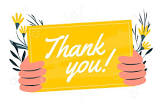